Figure 3. Gap junction presence during the first postnatal week influences orientation selectivity tuning. (A) In the ...
Cereb Cortex, Volume 24, Issue 12, December 2014, Pages 3097–3106, https://doi.org/10.1093/cercor/bht175
The content of this slide may be subject to copyright: please see the slide notes for details.
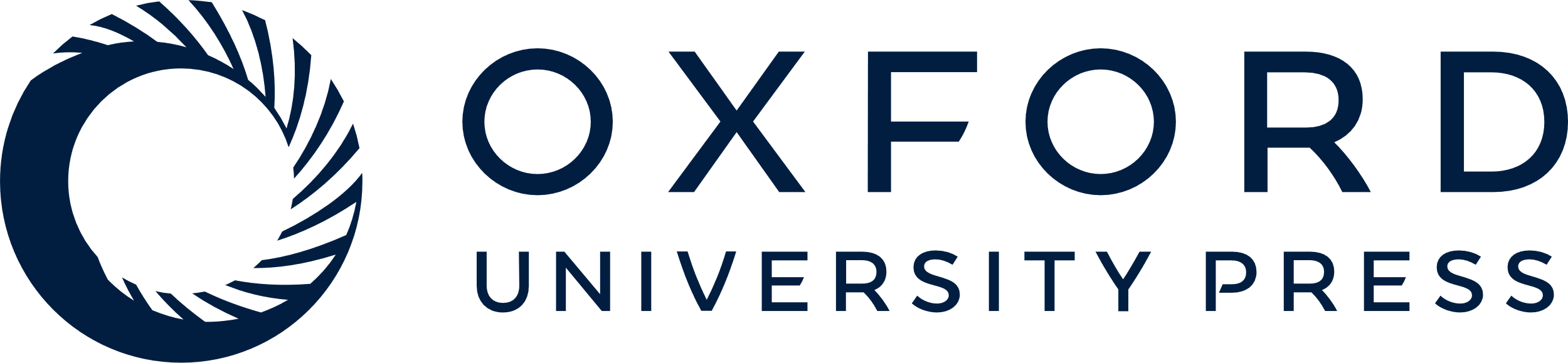 [Speaker Notes: Figure 3. Gap junction presence during the first postnatal week influences orientation selectivity tuning. (A) In the visual cortex of the mouse, during the first postnatal week, clonally related neurons are 10 times more likely to connect to each other than to an unrelated neuron; connections between sister cells have a junctional conductance 3-fold higher than other connections (Aa) (Yu et al. 2012); if electrical connectivity is maintained, around P12–17, clonally related cells develop identical orientation preferences (Ab; Li et al. 2012). If gap junctions are blocked during the first postnatal week (Ba), the sister cells develop separately, exhibiting different orientation selectivity preferences (Bb).


Unless provided in the caption above, the following copyright applies to the content of this slide: © The Author 2013. Published by Oxford University Press.This is an Open Access article distributed under the terms of the Creative Commons Attribution Non-Commercial License (http://creativecommons.org/licenses/by-nc/3.0/), which permits non-commercial re-use, distribution, and reproduction in any medium, provided the original work is properly cited. For commercial re-use, please contact journals.permissions@oup.com]